9 МАЯ - ДЕНЬ ПОБЕДЫ
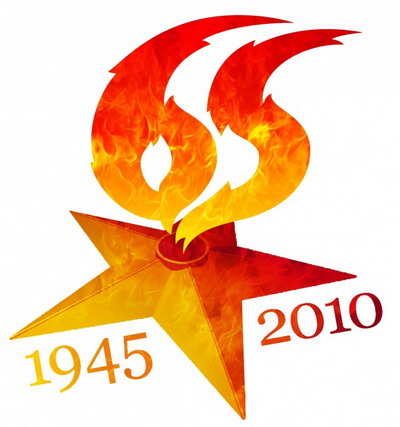 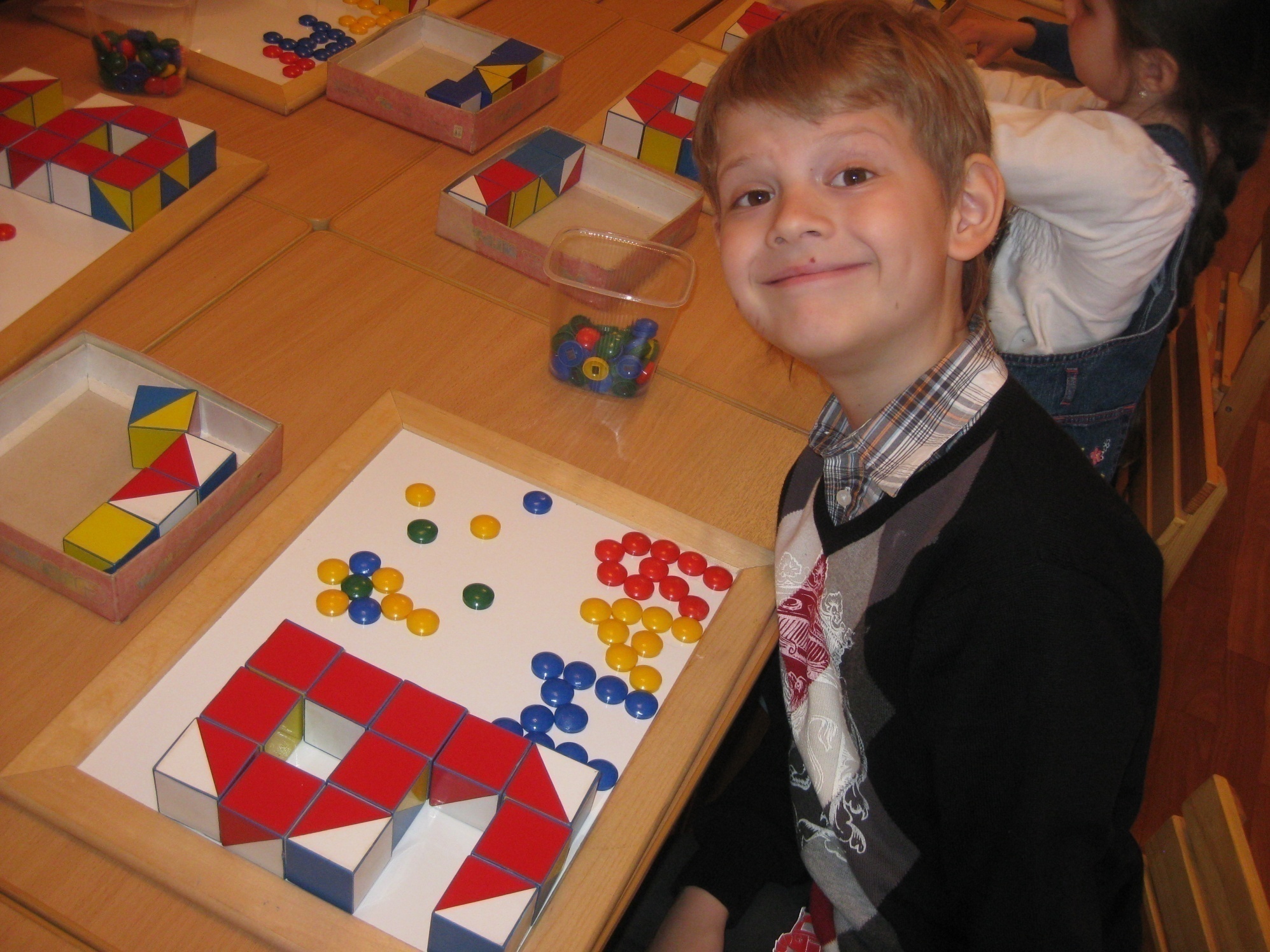 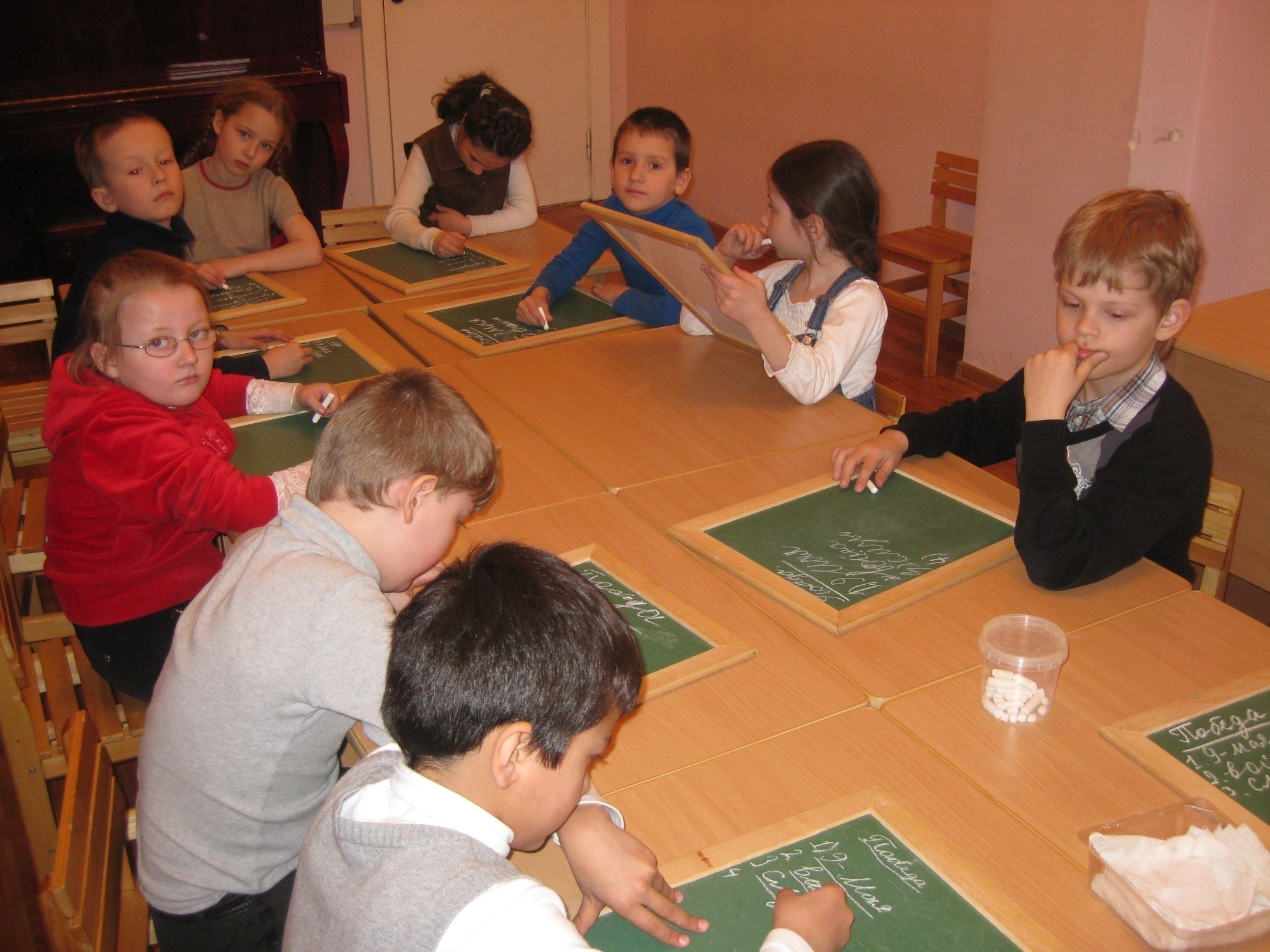 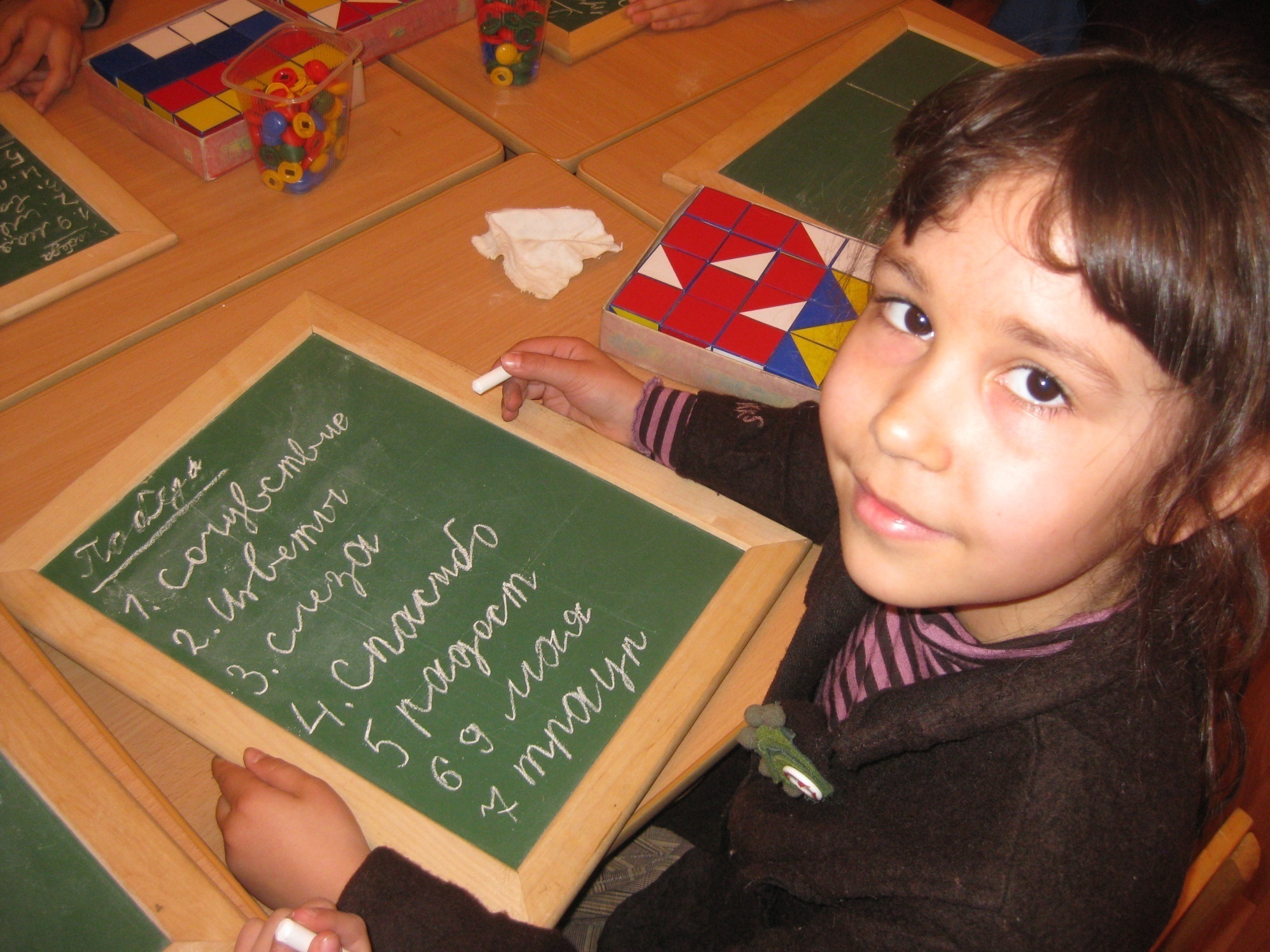